Webquest Chemie

Wasser – Gruppe 2 „Trinkwasser“



Zum Starten auf „Einleitung“ klicken
Einleitung
Trinkwasser ist das am besten kontrollierte Lebensmittel in Deutschland. An Trinkwasser werden hohe Anforderungen gestellt . Das Netz der Anforderungen ist eng.
[Speaker Notes: Bildquelle: http://www.behamberg.gv.at/media/trinkwasser.jpg 14.11.2012]
Vorgehen
Bildet zunächst 2er Gruppen.
Bearbeitet die folgenden Aufgaben in Partnerarbeit.
Besprecht und ergänzt eure Ausarbeitungen mit den anderen 2er Teams eurer Gruppe.
Bei auftretenden Problemen wendet euch an euren Lehrer.
Beachtet den vorgeschriebenen Zeitrahmen.
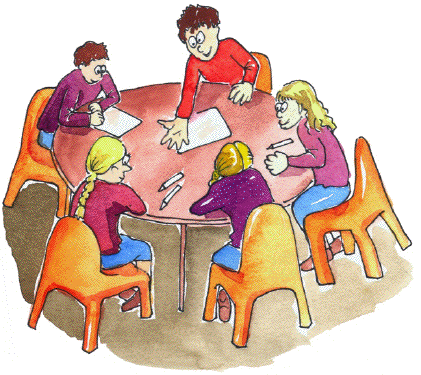 [Speaker Notes: Bildquelle: http://www.learning-in-activity.com/index.php?title=LJ_GI 14.11.2012]
Aufgabe
Recherchiere, wo Dein Trinkwasser herkommt.
Trinkwasser hat je nach Herkunft eine unterschiedliche Härte. Informiert euch über den Begriff der „Wasserhärte“, Ihre Bedeutung für den Alltag und die Wasserhärte eures Trinkwassers.
[Speaker Notes: Bildquelle: http://www.google.de/imgres?q=trinkwasser+quelle&hl=de&sa=X&biw=1029&bih=905&tbs=isz:m&tbm=isch&tbnid=iSbyG6h3_dUvnM:&imgrefurl=http://www.zoonar.de/photo/trinkwasserquelle-well-drinking-water-_2703062.html&docid=B0Dq1VuVPXyKfM&imgurl=http://static.zoonar.de/img/www_repository4/5b/3a/1c/10_76269325ae73e2cd1fa311179f0a767b.jpg&w=367&h=550&ei=7LijUI_WDsrIsgbGyIGQDA&zoom=1&iact=hc&vpx=435&vpy=344&dur=716&hovh=275&hovw=183&tx=125&ty=169&sig=109285206506973237540&page=1&tbnh=147&tbnw=102&start=0&ndsp=24&ved=1t:429,r:7,s:0,i:92 14.11.2012]
Material
Schroedel: „Chemie heute Teil 1“ Seite 218
http://www.chemieunterricht.de/dc2/haerte/
http://www.egf-frankenberg.de/de/Wasser/Wasserhaerte/Wasserhaerte.html
[Speaker Notes: Bildquelle: http://img.fotocommunity.com/images/Experimente/Wasser/ein-Tropfen-Wasser-a23884882.jpg 14.11.2012]
Auswertung
Es erfolgt eine Präsentation innerhalb der Klasse.
Jeder aus der Gruppe soll an der Präsentation beteiligt sein.
Denkt an die „Regeln“ für gute Präsentationen (auch mit Fotos, Bildern und Quellen).
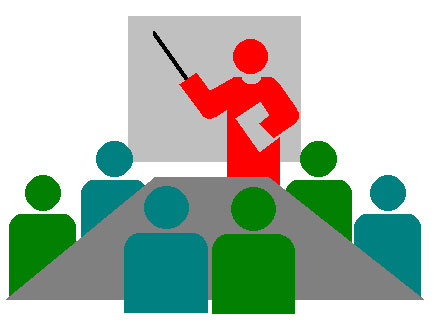 [Speaker Notes: Bildquelle: http://www.realschule-beilngries.de/files/content/lehrer/pschulz/praesentation.jpg 14.11.2012]